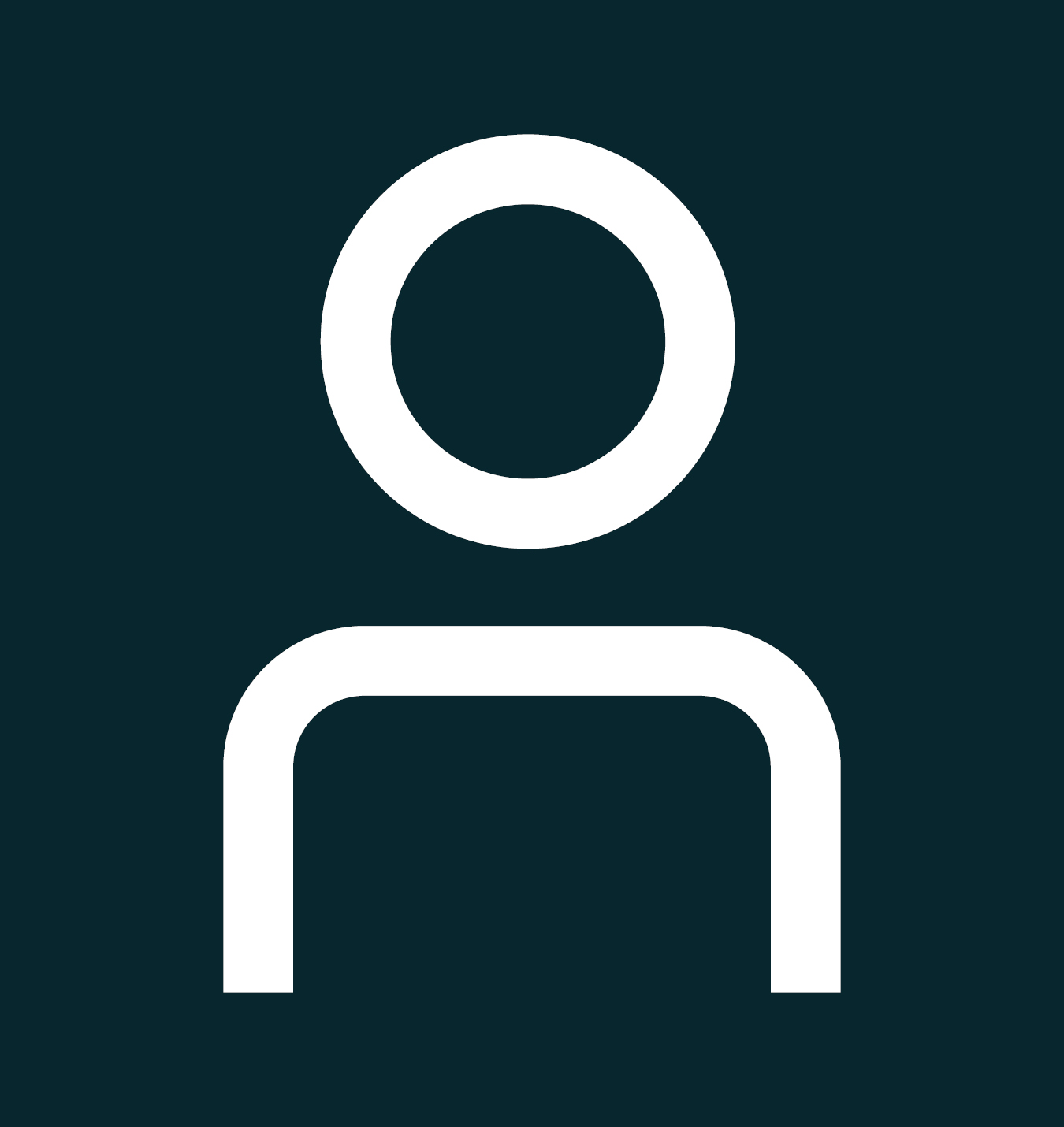 Speaker | AICon 2024 

Titel Vorname Name

Position - Unternehmen
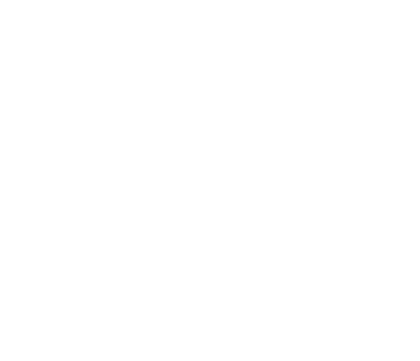 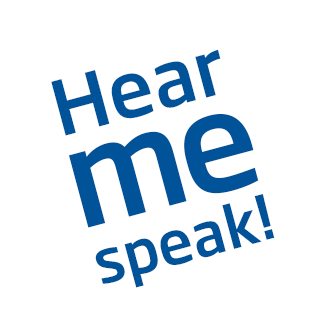 SPEAKER SustainCon 2024
NAME
Position - Unternehmen